Introductory statistics

Chapter 12 LINEAR REGRESSION AND CORRELATION
PowerPoint Image Slideshow
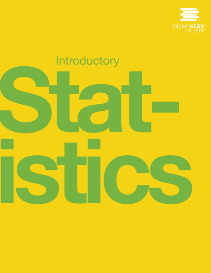 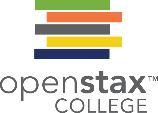 Chapter Objectives
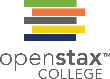 By the end of this chapter, the student should be able to:
• Discuss basic ideas of linear regression and correlation.
• Create and interpret a line of best fit.
• Calculate and interpret the correlation coefficient.
• Calculate and interpret outliers.
Figure 12.1
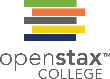 We often want to know how two or more numeric variables are related. For example, is there a relationship between the grade on the second math exam a student takes and the grade on the final exam? If there is a relationship, what is the relationship and how strong is it?
Linear regression and correlation can help you determine if an auto mechanic’s salary is related to his work experience. (credit: Joshua Rothhaas)
Section 12.1 Linear Equations
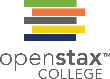 Linear regression for two variables is based on a linear equation with one independent variable. The equation has the form:
y = a + bx
where a and b are constants.
The variable x is the independent variable, and y is the dependent variable. 
Example 12.1
The following are linear equations.
1.y = 3 + 2x
2. y = –0.01 + 1.2x
Figure 12.2
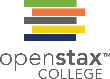 The graph of a linear equation of the form y = a + bx is a straight line. Any line that is not a vertical line vertical can be described by this equation.
Example 12.2
The graph for equation y = –1 + 2x.
Figure 12.3
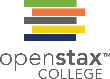 Is the following an example of a linear equation? Why or why not?
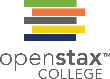 Example 12.3
Aaron's Word Processing Service (AWPS) does word processing. The rate for services is $32 per hour plus a $31.50 one-time charge. The total cost to a customer depends on the number of hours it takes to complete the job.
Find the equation that expresses the total cost in terms of the number of hours required to complete the job.

Solution 12.3
Let x = the number of hours it takes to get the job done.
Let y = the total cost to the customer.
The $31.50 is a fixed cost. If it takes x hours to complete the job, then (32)(x) is the cost of the word processing
only. The total cost is: y = 31.50 + 32x
Slope and Y-Intercept of a Linear Equation
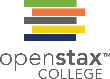 For the linear equation y = a + bx, b = slope and a = y-intercept
Three possible graphs of y = a + bx.
If b > 0, the line slopes upward to the right.
If b = 0, the line is horizontal.
If b < 0, the line slopes downward to the right.
12.2 Scatter Plots
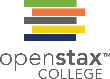 Scatter plot showing the number of m-commerce users (in millions) by year.
Figure 12.5
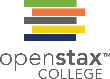 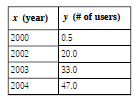 Scatter plot showing the number of m-commerce users (in millions) by year.
How to create a Scatter Plot
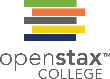 To create a scatter plot:
1. Enter your X data into list L1 and your Y data into list L2.
2. Press 2nd STATPLOT ENTER to use Plot 1. On the input screen for PLOT 1, highlight On and press ENTER.
(Make sure the other plots are OFF.)
3. For TYPE: highlight the very first icon, which is the scatter plot, and press ENTER.
4. For Xlist:, enter L1 ENTER and for Ylist: L2 ENTER.
5. For Mark: it does not matter which symbol you highlight, but the square is the easiest to see. Press ENTER.
6. Make sure there are no other equations that could be plotted. Press Y = and clear any equations out.
7. Press the ZOOM key and then the number 9 (for menu item "ZoomStat") ; the calculator will fit the window to the data. You can press WINDOW to see the scaling of the axes.
Example 12.5
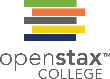 Amelia plays basketball for her high school. She wants to improve to play at the college level. She notices that the number of points she scores in a game goes up in response to the number of hours she practices her jump shot each week. She records the following data:
X (hours practicing jump shot)      Y (points scored in a game)
	5 				15
	7 				22
	9 				28
	10 				31
	11 				33
	12 				36
Construct a scatter plot and state if what Amelia thinks appears to be true.
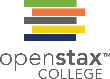 A scatter plot shows the direction of a relationship between the variables. A clear direction happens when there is:
• High values of one variable occurring with high values of the other variable as shown below.
When you look at a scatter plot, you want to notice the overall pattern and any deviations from the pattern.
Figure 12.7
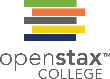 Note in this cases that the high values of one variable occurring with low values of the other variable.
Also note the strength of the relationship between the variables.
Figure 12.8
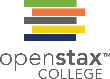 Examples of nonlinear relationships between two variables.
 An exponential scatter plot
 Just a scatter plot where there is no relationship between the variables.
12.3 Linear Regression
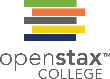 We are interested in scatter plots that show a linear pattern. 
If we think that the points show a linear relationship, we would like to draw a line on the scatter plot. 
This line can be calculated through a process called linear regression. 
We can use a regression line to predict y for a given value of x.
Typically, you have a set of data whose scatter plot appears to "fit" a straight line. This is called a Line of Best Fit or Least-Squares Line.
Example 12.6
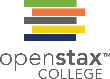 A random sample of 11 statistics students produced the following data, where x is the third exam score out of 80, and y is the final exam score out of 200. Can you predict the final exam score of a random student if you know the third exam score?
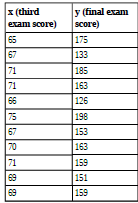 Figure 12.9
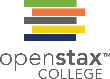 Scatter plot showing the scores on the final exam based on scores from the third exam. Can you predict the final exam score of a random student if you know the third exam score?
Figure 12.10
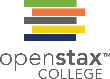 In the above diagram, each point of data is of the the form (x, y) and each point of the line of best fit using least squares linear regression has the form (x, ŷ).
The ŷ is read "y hat" and is the estimated value of y. It is the value of y obtained using the regression line. It is not generally equal to y from data.
The term y0 – ŷ0 = ε0 is called the "error" or residual.
Figure 12.10
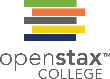 The absolute value of a residual measures the vertical distance between the actual value of y and the estimated value of y. In other words, it measures the vertical distance between the actual data point and the predicted point on the line.
If the observed data point lies above the line, the residual is positive, and the line underestimates the actual data value for y.
If the observed data point lies below the line, the residual is negative, and the line overestimates that actual data value for y.

For each data point, you can calculate the residuals or errors, yi - ŷi = εi for i = 1, 2, 3, ..., 11.
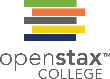 For the example about the third exam scores and the final exam scores for the 11 statistics students, there are 11 data points.
Therefore, there are 11 ε values. If you square each ε and add, you get 


This is called the Sum of Squared Errors (SSE).
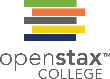 Using calculus, you can determine the values of a and b that make the SSE a minimum. When you make the SSE a minimum, you have determined the points that are on the line of best fit. It turns out that the line of best fit has the equation:


Where
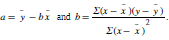 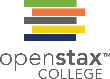 Least Squares Criteria for Best Fit

The process of fitting the best-fit line is called linear regression. 
The idea behind finding the best-fit line is based on the
assumption that the data are scattered about a straight line. 
The criteria for the best fit line is that the sum of the squared errors (SSE) is minimized, that is, made as small as possible. Any other line you might choose would have a higher SSE than the best fit line. 

This best fit line is called the least-squares regression line .
THIRD EXAM vs FINAL EXAM EXAMPLE:The graph of the line of best fit for the third-exam/final-exam example is as follows:
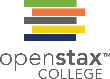 The least squares regression line (best-fit line) for the third-exam/final-exam example has the equation:
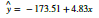 The Slope of the Regression Line
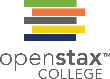 The slope of the line, b, describes how changes in the variables are related. It is important to interpret the slope of the line in the context of the situation represented by the data. You should be able to write a sentence interpreting the slope in plain English.
INTERPRETATION OF THE SLOPE: The slope of the best-fit line tells us how the dependent variable (y) changes for every one unit increase in the independent (x) variable, on average.

For the third vs final exam example,  
Slope: b = 4.83.
Interpretation: For a one-point increase in the score on the third exam, the final exam score increases by 4.83 points, on
average.
Calculator Analysis
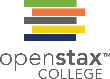 Using the Linear Regression T Test: LinRegTTest
In the STAT list editor, enter the X data in list L1 and the Y data in list L2,
Go to STAT TESTS menu, scroll down with the cursor to select the LinRegTTest. (Be careful to select LinRegTTest, as some calculators may also have a different item called LinRegTInt.)
On the LinRegTTest input screen enter: Xlist: L1 ; Ylist: L2 ; Freq: 1
On the next line, at the prompt β or ρ, highlight "≠ 0" and press ENTER
5. Leave the line for "RegEq:" blank
6. Highlight Calculate and press ENTER.
Figure 12.12
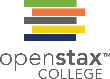 The output screen (right box). We will focus on a few items for now. 
The second line says y = a + bx. Scroll down to find the values a = –173.513, and b = 4.8273. 
The equation of the best fit .line is ŷ = –173.51 + 4.83x. 

Also note the last two numbers…
The Correlation Coefficient
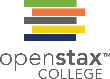 The correlation coefficient, r, developed by Karl Pearson in the early 1900s, is numerical and provides a measure of strength and direction of the linear association between the independent variable x and the dependent variable y.
The correlation coefficient is calculated as


.
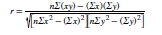 The Correlation Coefficient
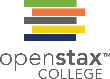 The value of r is always between –1 and +1: –1 ≤ r ≤ 1.
 The size of the correlation r indicates the strength of the linear relationship between x and y. Values of r close to –1 or to +1 indicate a stronger linear relationship between x and y. 
 If r = 0 there is absolutely no linear relationship between x and y (no linear correlation).
 If r = 1, there is perfect positive correlation. If r = –1, there is perfect negative correlation. 
In both these cases, all of the original data points lie on a straight line. Of course,in the real world, this will not generally happen.

.
Figure 12.13
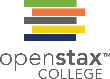 A scatter plot showing data with a positive correlation. 0 < r < 1
A scatter plot showing data with a negative correlation. –1 < r < 0
A scatter plot showing data with zero correlation. r = 0
A note of caution
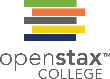 Strong correlation does not suggest that x causes y or y causes x. 
We say "correlation does not imply causation."
The Coefficient of Determination
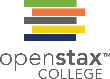 The variable r2 is called the coefficient of determination and is the square of the correlation coefficient. 
 It is usually stated as a percent, rather than in decimal form. It has an interpretation in the context of the data. 
 r2 ,when expressed as a percent, represents the percent of variation in the dependent (predicted) variable y that can be explained by variation in the independent (explanatory) variable x using the regression line. 
1 – r2 , when expressed as a percentage, represents the percent of variation in y that is NOT explained by variation in x using the regression line.
Back to the final exam example
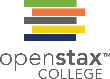 Consider the third exam/final exam example
• The line of best fit is: ŷ = –173.51 + 4.83x
• The correlation coefficient is r = 0.6631
• The coefficient of determination is r2 =(0.6631)2 = 0.4397
• Interpretation of r2 in the context of this example:
• Approximately 44% of the variation in the final-exam grades can be explained by the variation in the grades on the third exam, using the best-fit regression line.
• Therefore, approximately 56% of the variation in the final exam grades can NOT be explained by the variation in the grades on the third exam, using the best-fit regression line.
12.5 Prediction
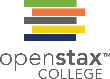 Recall the third exam/final exam example.
We examined the scatterplot and showed that the correlation coefficient is significant. We found the equation of the best-fit line for the final exam grade as a function of the grade on the third-exam. We can now use the least-squares regression line for prediction.
Suppose you want to estimate, or predict, the mean final exam score of statistics students who received 73 on the third exam. The exam scores (x-values) range from 65 to 75. Since 73 is between the x-values 65 and 75, substitute x = 73 into the equation. Then:
y ^ = − 173.51 + 4.83(73) = 179.08
We predict that statistics students who earn a grade of 73 on the third exam will earn a grade of 179.08 on the final exam,
on average.
Example 12.11
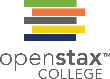 Recall the third exam/final exam example.
a. What would you predict the final exam score to be for a student who scored  66 on the third exam? 
Solution: 
b. What would you predict the final exam score to be for a student who scored  90 on the third exam?
Solution: 
The x values in the data are between 65 and 75. Ninety is outside of the domain of the observed x values in the data (independent variable), so you cannot reliably predict the final exam score for this student. (Even though it
is possible to enter 90 into the equation for x and calculate a corresponding y value, the y value that you get will not be reliable.)
To understand really how unreliable the prediction can be outside of the observed x values observed in the data,